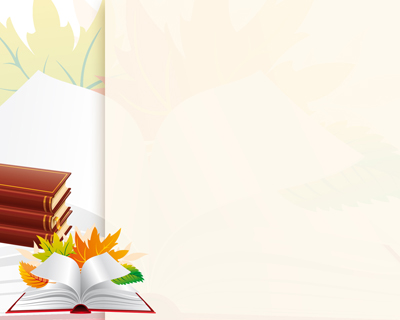 Планування та організація внутрішньошкільного контролю 
у школі  I ступеня
Подласенко І.П. заст. з НВР Свердловського ліцею №1
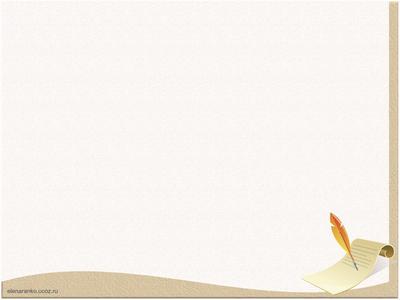 Напрями діяльності
Подласенко І.П. заст. з НВР Свердловського ліцею №1
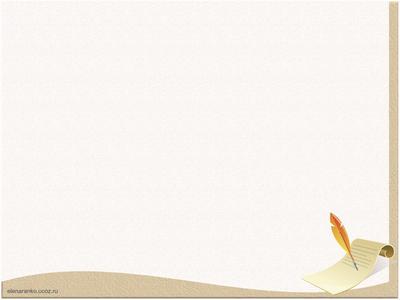 Подласенко І.П. заст. з НВР Свердловського ліцею №1
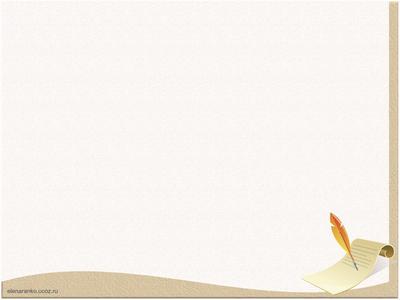 Подласенко І.П. заст. з НВР Свердловського ліцею №1
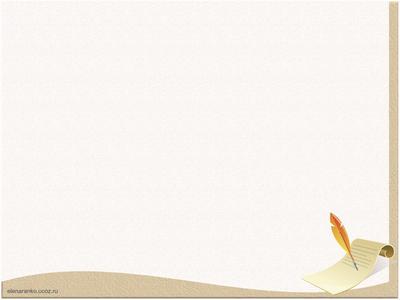 Подласенко І.П. заст. з НВР Свердловського ліцею №1
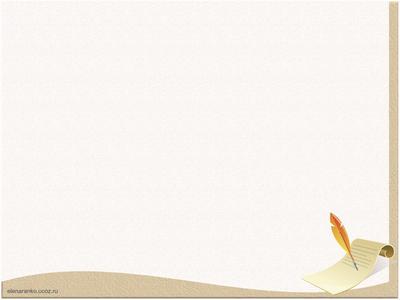 Подласенко І.П. заст. з НВР Свердловського ліцею №1
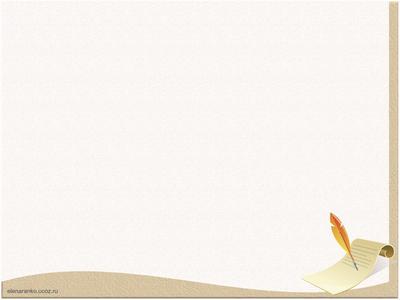 Подласенко І.П. заст. з НВР Свердловського ліцею №1
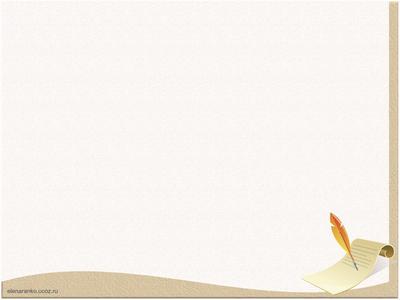 Подласенко І.П. заст. з НВР Свердловського ліцею №1
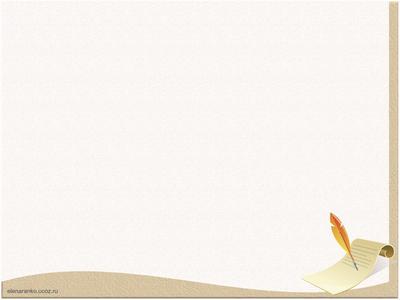 Подласенко І.П. заст. з НВР Свердловського ліцею №1
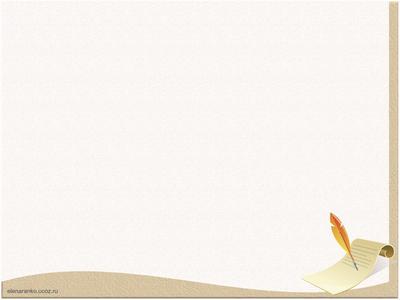 Подласенко І.П. заст. з НВР Свердловського ліцею №1
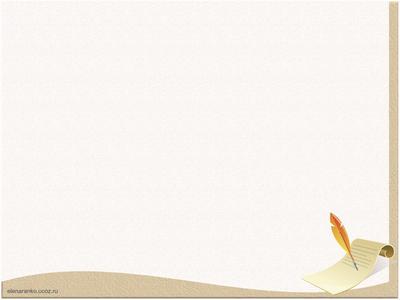 Подласенко І.П. заст. з НВР Свердловського ліцею №1
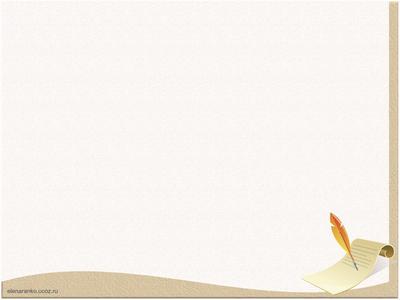 Подласенко І.П. заст. з НВР Свердловського ліцею №1
1. Навчально-методичне і технічне забезпечення.
Відповідність обладнання класу до типового переліку, забезпечення наочними посібниками, роздатковим матеріалом, матеріалами для проведення тематичних оцінювань. Стан виготовлення само­робних навчально-наочних посібників.
Забезпечення технічними засобами навчання та наявність умов для їх комплексного використання.
Систематизація обладнання, наочних посібників та роздаткового матеріалу.
Стан зберігання обладнання, навчально-наочних посібників, технічних засобів навчання.
Забезпечення учнів підручниками.
Забезпечення бібліотеки літературою для молодших школярів.
2.	Підготовка вчителя до уроку.
Знання та розуміння вчителем вимог навчальної програми, інших нормативних документів, ме­тодичних рекомендацій з питань викладання предметів та їх реалізація у практичній діяльності.
Ознайомленість учителя з інноваційними педагогічними технологіями, передовим педагогічним досвідом.
Стан календарного планування (відповідність планування вимогам навчальної програми; до­цільність розбивки тем за тематичними оцінюваннями).
Стан поурочного планування.
Забезпеченість учителя фаховою та методичною літературою, фаховими періодичними виданнями.
Самоосвітня робота вчителя.
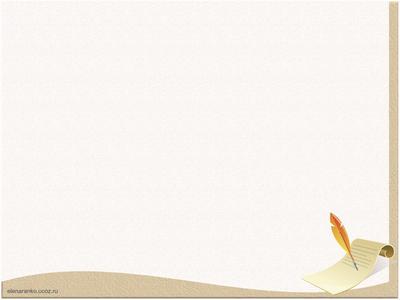 Пам'ятка з вивчення стану викладання навчальних предметів
у початкових класах
Подласенко І.П. заст. з НВР Свердловського ліцею №1
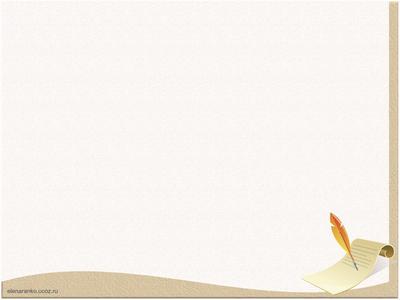 3.	Навчально-виховна робота на уроці
3.1.	Якість навчально-виховної роботи на уроці.
Ступінь перебудови навчально-виховного процесу на засадах гуманізму, демократизму, засто­сування нових підходів до організації навчально-виховного процесу з утвердженнями педагогіки осо­бистості.
Доцільність визначення та ступінь реалізації навчальних, виховних та розвивальних завдань уроку. Прогнозування навчальної діяльності на кінцевий результат.
Раціональність вибору структури уроку. Дотримання логіки уроку незалежно від форми його проведення.
Оптимальність застосування форм, методів, прийомів і засобів навчальної роботи учнів і вчи­теля, поєднання традиційних і нетрадиційних методів роботи.
Планування та організація самостійної роботи школярів на уроці. Зміст самостійних робіт. Формування в учнів навичок самостійного здобування знань.
Диференціація та індивідуалізація навчальної діяльності школярів.
Робота з виділення в змісті виучуваного матеріалу найголовнішого та його безпосереднє за­своєння на уроці.
Науковість викладання, доступність сприймання учнями програмового матеріалу.
Використання наочності, технічних засобів навчання.
Систематизація знань, умінь і навичок школярів.
Використання міжпредметних та внутрішньопредметних зв'язків. Система роботи з повто­рення виучуваного матеріалу.
Організація домашніх завдань. Диференціація та індивідуалізація їх.
3.2.	Методика перевірки та оцінки рівня навчальних досягнень школярів.
Знання вчителем та учнями критеріїв оцінювання.
Ефективність застосування методів, форм, прийомів та засобів контролю рівня навчальних досягнень школярів.
Об'єктивність оцінювання рівня навчальних досягнень школярів (на основі зіставлення ре­зультатів інспекторського, вчительського та директорського контролів).
Стан ведення учнівської документації.
Стан ведення класних журналів.
4. Позакласна робота з предметів.
5. Результативність навчально-виховної роботи.
Стан виконання навчальної програми.
Відповідність рівня навчальних досягнень школярів державним вимогам до рівня загальноос­вітньої підготовки, вимогам програм з предметів.
Подласенко І.П. заст. з НВР Свердловського ліцею №1
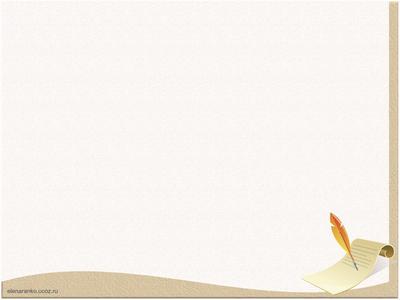 Пам’ятка  з  вивчення стану  викладання 
рідної мови в початкових класах
Удосконалення умінь і навичок усного мовлення (слухання — розуміння, говоріння)
Навчання дітей читати і писати.
Формування певного кола знань про мову і мовні уміння.
Забезпечення мотивації навчання рідної мови.
Поглиблення уявлення школярів про навколишній світ.
Розвиток образного і логічного мислення.
Здійснення патріотичного, морально-етичного, естетичного виховання учнів.
Розвиток загальномовленнєвих та загальнонавчальних умінь.
Формування почуття відповідальності за виконуване завдання, готовність самостійно працювати з новим, доступним за трудністю навчальним матеріалом.
Формування умінь мати власну думку з приводу обговорюваних питань та обґрунтовувати її.
Розвиток соціальних навичок учнів (уміння спільно працювати в парах, у невеликих групах тощо), умінь дати оцінку роботі інших або висловити з цього приводу критичні зауваження, змінити свою думку у разі переконливих аргументів інших учасників спільної роботи та ін.
Виховання у дітей самоповаги і поваги до інших.
Оптимальність застосування аналітико-синтетичного методу навчання грамоти.
Робота з аудіювання.
Робота над побудовою діалогічних і монологічних висловлювань.
Робота над розвитком писемного мовлення.
Формування навичок читання.
Формування елементарних умінь правильно писати слова, вживати пунктуаційні знаки.
Формування графічних навичок, техніки письма (каліграфія, техніка письма, уміння писати на дошці з орієнтацією на її площину, культура оформлення письмових робіт тощо).
Подласенко І.П. заст. з НВР Свердловського ліцею №1
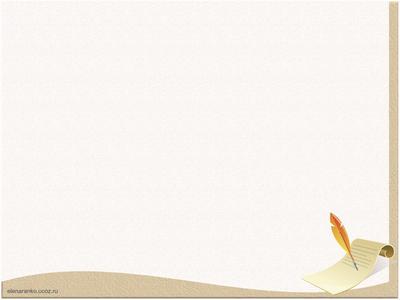 Пам’ятка  з  вивчення стану  викладання 
читання  в початкових класах
Формування й розвиток мовленнєвих умінь і навичок (провідна повноцінна навичка читання).
Розвиток інтересу до читання.
Формування повноцінного сприймання, розуміння, відтворення художнього, художньо-пізнаваль­ного тексту, дитячої книжки, шляхи засвоєння відповідних навчальних і читацьких умінь.
Розвиток емоційної й почуттєвої сфери учнів, образного мислення, уміння висловлювати елемен­тарні оцінні судження щодо прочитаного.
Розвиток творчих здібностей школярів.
Формування читацької самостійності учнів.
Формування морально-етичних уявлень і почуттів, збагачення соціального досвіду учнів.
Ознайомлення школярів (на елементарному рівні) з окремими літературними поняттями, необхід­ними їм під час аналізу твору.
Ознайомлення школярів із значущими одиницями художніх, науково-художніх текстів.
Оволодіння практичними уміннями впізнавати, розрізнювати та називати окремі літературні жанри: казку, оповідання, вірш, байку, малі фольклорні форми (загадка, прислів'я) і ігровий фольклор (скоромовка, лічилка, календарно-обрядова поезія тощо).
Формування умінь проводити смисловий і структурний аналіз твору.
Навчати учнів бачити особливості авторського вибору слова, засоби вираження емоцій, почуттів, ставлення до зображуваних подій, героїв.
Оптимальне поєднання використовуваних методів і прийомів: бесіда (вступна, узагальнююча), самостійна робота учнів з текстом, смисловий і структурний аналіз, виразне читання вчителем, поста­новка проблемних і пізнавальних завдань, комплексне поєднання слова вчителя з художніми ілюстра­ціями, фонозаписами* ігрові прийоми, конструювання і переконструювання тексту, інсценізація, різні види завдань літературно-творчого характеру та ін.).
Вправляння у правильності читання.
Усвідомлення тексту у процесі читання (супровідна словникова робота, коментар фактів, подій).
Робота над розумінням учнями тексту.
Глибока індивідуалізація читацької діяльності учнів (застосування диференційованих завдань, зав­дань на вибір, врахування в оцінюванні навчальних досягнень характерологічних особливостей учнів).
Подласенко І.П. заст. з НВР Свердловського ліцею №1
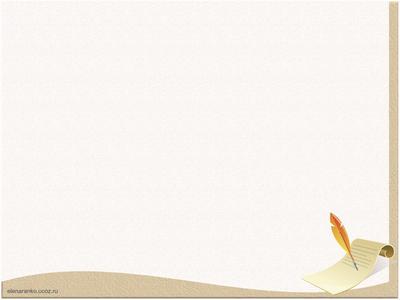 Пам’ятка  з  вивчення стану  викладання 
математики  в початкових класах
Формування початкових уявлень про число, величину, міцних обчислювальних навичок з нату­ральними числами і нулем, первинних умінь вимірювати та обчислювати величини; наочно-чуттєвих уявлень про геометричні фігури, графічні уміння.
Розвиток наукового світогляду (ознайомлення з математикою як особливим методом світопізнання, розуміння зв'язку математики з дійсністю, уявлення про математичне моделювання).
Використання фактів з історії математики.
Розвиток розумових здібностей школярів і пам'яті, логічного і критичного мислення, інтуїції, уяви, уваги, інформаційної культури.
Формування первинних умінь доказово міркувати і пояснювати свої дії, математизувати реальні ситуації.
Формування мовленнєвої культури учнів.
Формування позитивних якостей особистості, рис характеру, емоційно-вольової сфери, самостій­ності, саморегуляції, чесності, працелюбства, акуратності.
Роль задач як дидактичного засобу навчання, виховання і розвитку учнів. Формування в учнів уявлень про структуру простої і складної арифметичних задач і ознайомлення з різними способами розв'язування задач; розвиток умінь застосовувати знання про арифметичні дії і залежності між ве­личинами для складання плану їх розв'язування; використання загального підходу до розв'язування задач; ознайомлення з формами запису їх розв'язування; формування уявлення про способи перевірки правильності розв'язування задач.
Вправляння дітей у самостійному складанні задач.
Подласенко І.П. заст. з НВР Свердловського ліцею №1